Муниципальное  бюджетное дошкольное образовательное учреждение детского сада компенсирующего вида (с приоритетным осуществлением деятельности по квалифицированной коррекции недостатков речевого развития детей) второй категории № 33 «Солнышко»
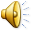 Есть особый сад на свете,Не деревья в нём, а дети,Он - для маленьких ребят И зовётся детский сад!Детский сад, детский сад…Почему так говорят?Потому, что дружно в нёмМы одной семьей растём!
Играть мы любим очень:Вы знаете друзья!Без игр прожить ребёнкуНикак, никак нельзя.
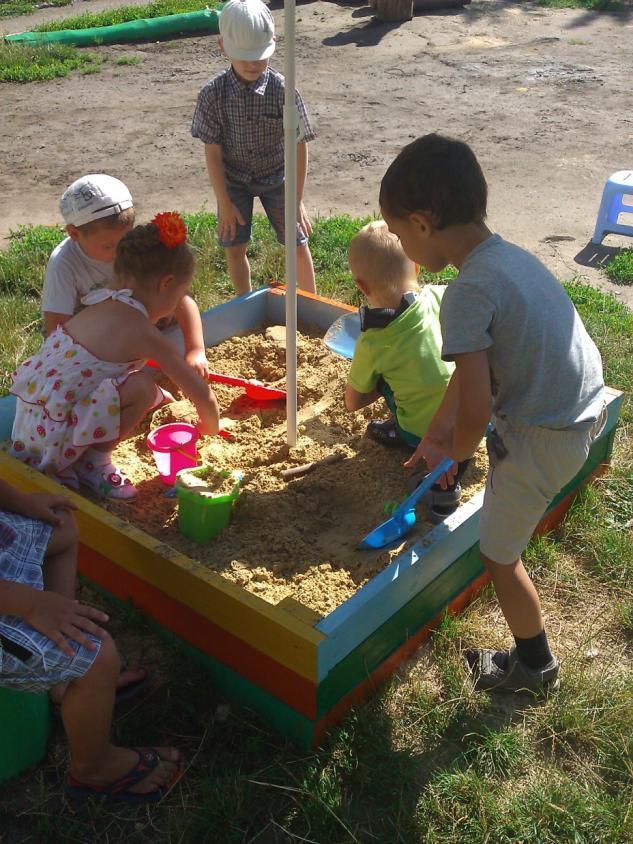 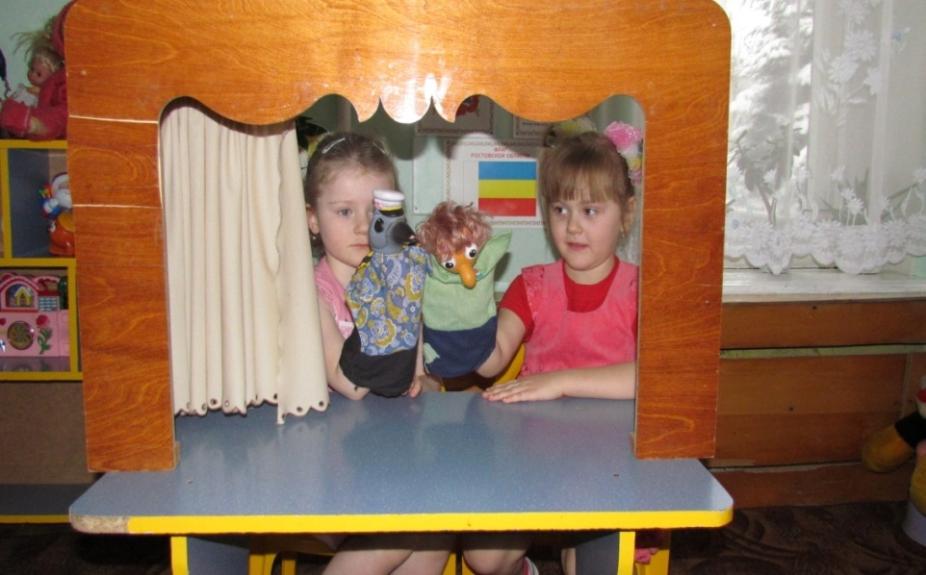 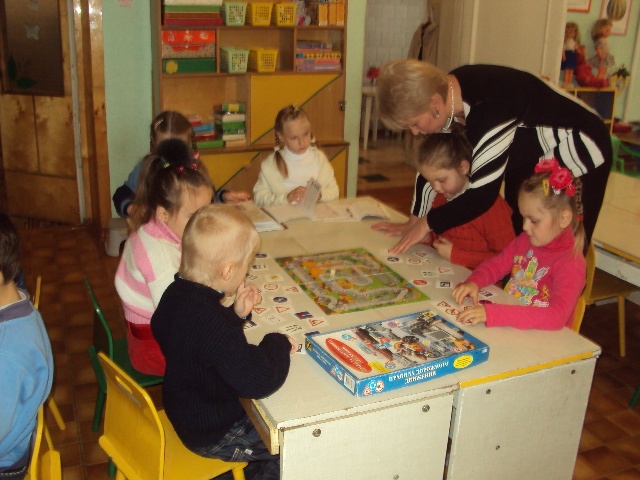 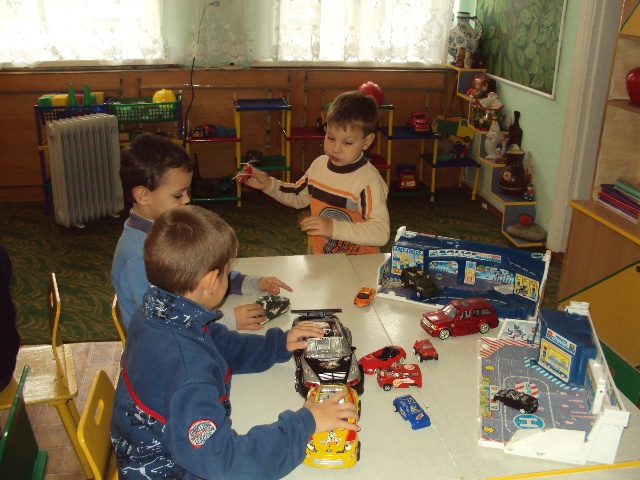 Собрались ребята в круг, Я твой друг и ты мой друг,Дружно за руки возьмемся И друг другу улыбнемся
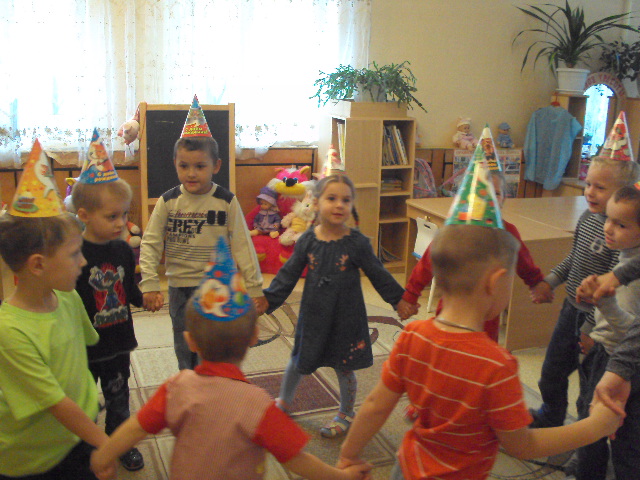 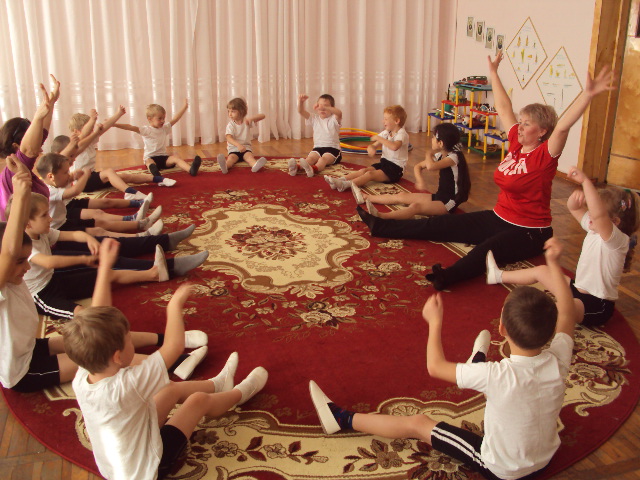 Мы за столиком сидим, Вкусненький обед едим. Постарались повара, Приготовили с утра!
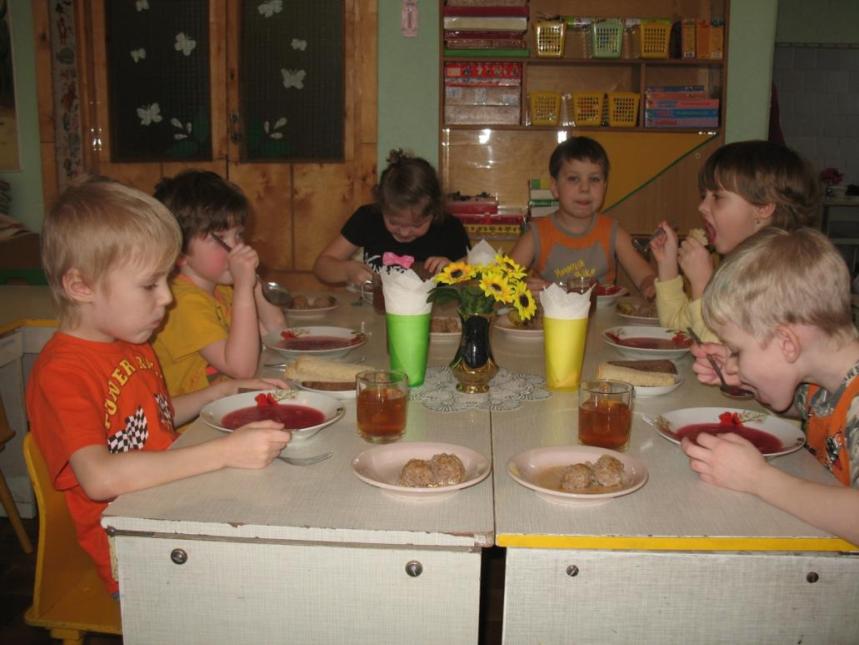 «МЫ  ВСЕ  ДРУЖНЕНЬКО  ПРОСНУЛИСЬ,УЛЫБНУЛИСЬ,  ПОТЯНУЛИСЬ…»
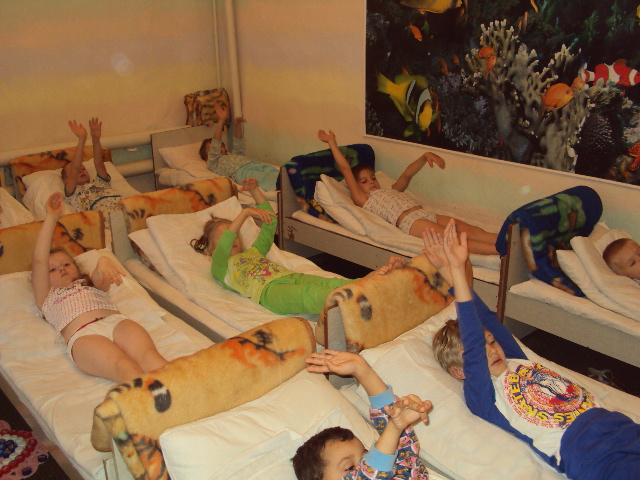 Любим мы не только бегать,Веселиться и игратьКроме этого мы очень любимОчень любим рисовать
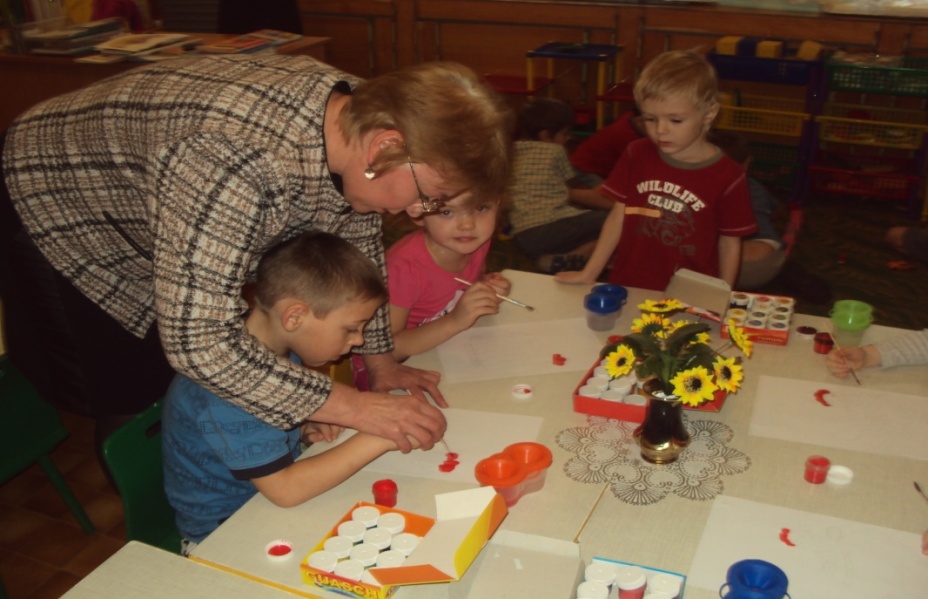 Мы трудиться очень рады! Дружно взрослым помогаем!
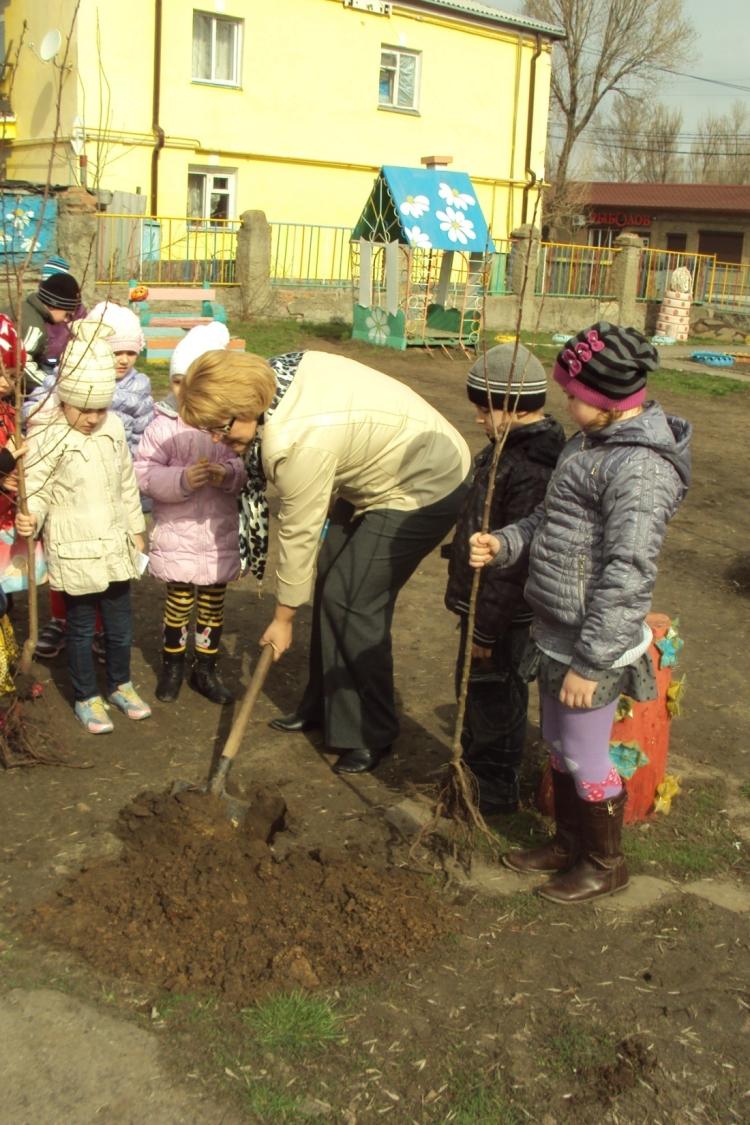 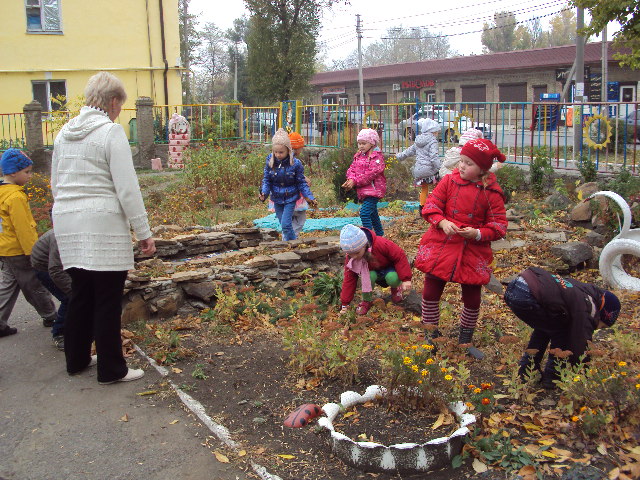 Свежий воздух малышам Нужен и полезен! Очень весело гулять! И никаких болезней!...
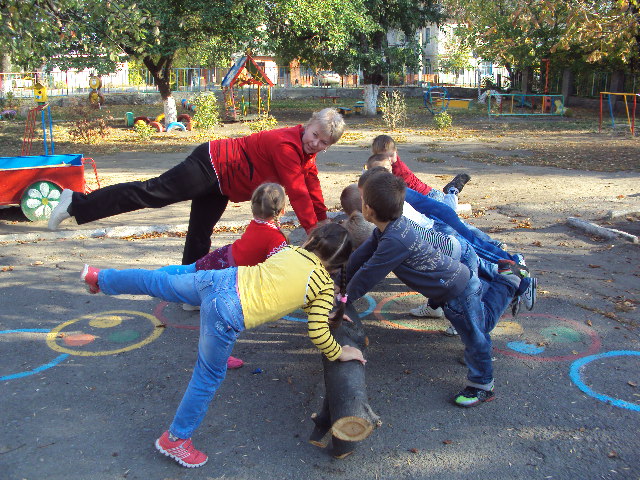 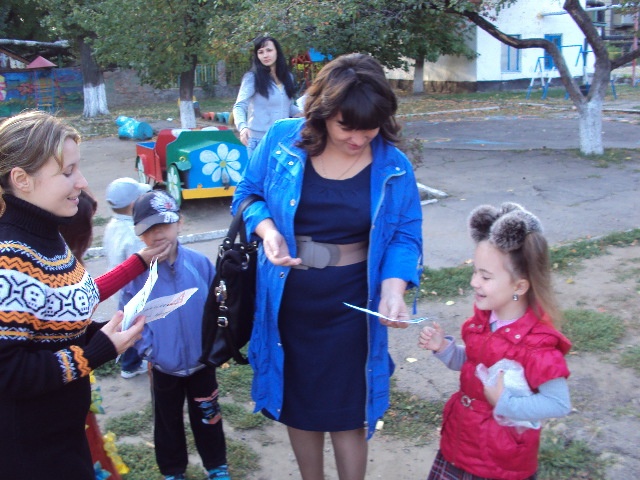 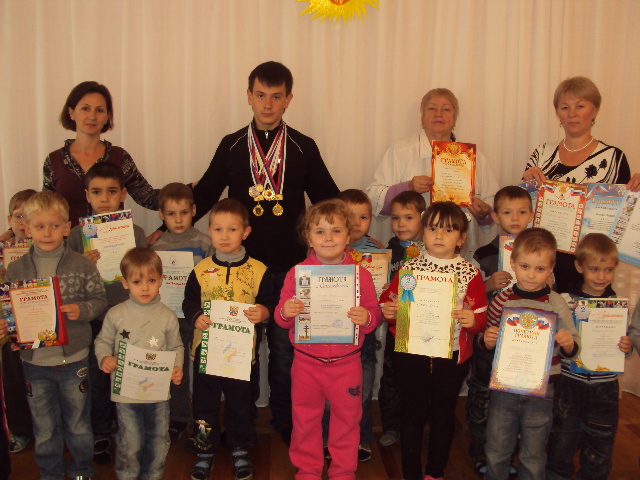 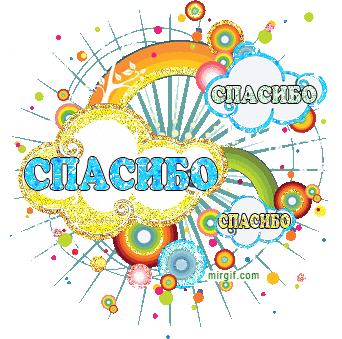